Information Systems in Organizations3.2 Systems Management3.3 Digital Business Innovation
Roadmap
Max Labs 2a & 2b
Due week 10 – Each part will take about an hour
Max Labs 2a
3 Screenshots
Learn about how to fix & prevent errors in data
Build to the user’s need

Max Labs 2b
2 Screenshots
Protect the integrity of your data
Create a big, beautiful data “map”
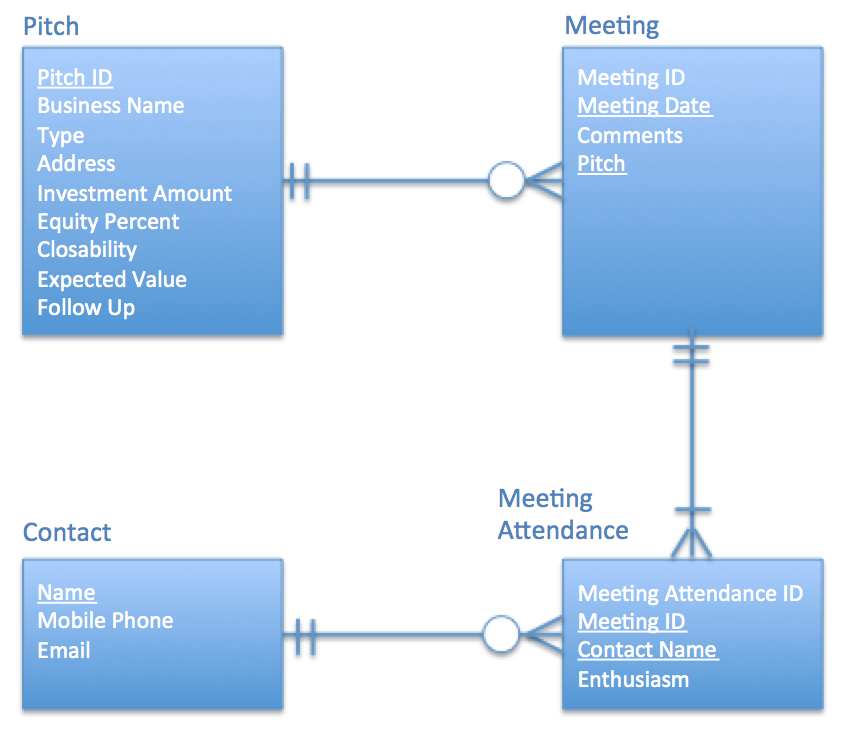 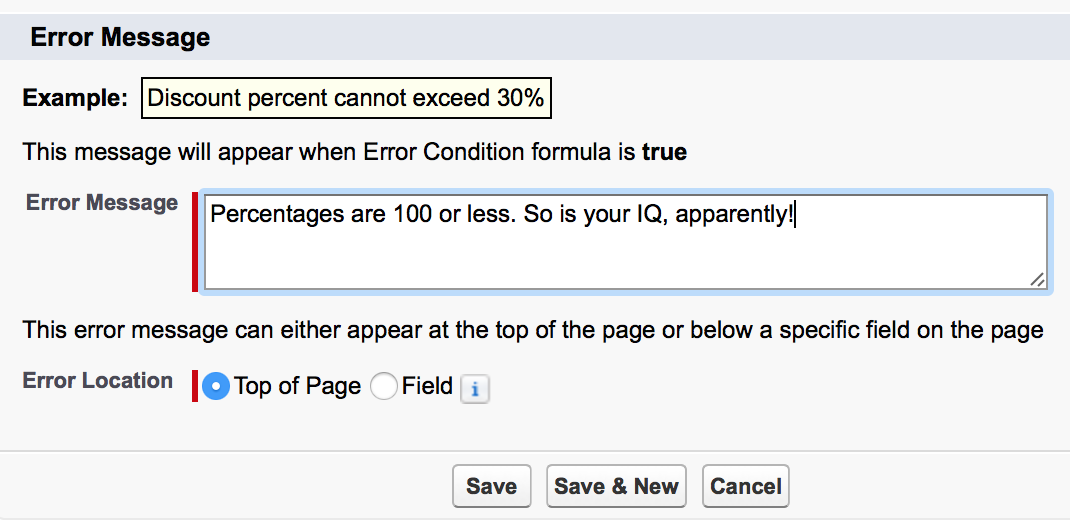 Creating Systems for a Business
3.1 Types of Systems in Organizations
3.1.1 Enterprise Systems (ERP)
3.1.2 Decision Support
3.1.3 Knowledge management, R&D, and social business
3.2 Systems Management
3.3 Digital Business Innovation
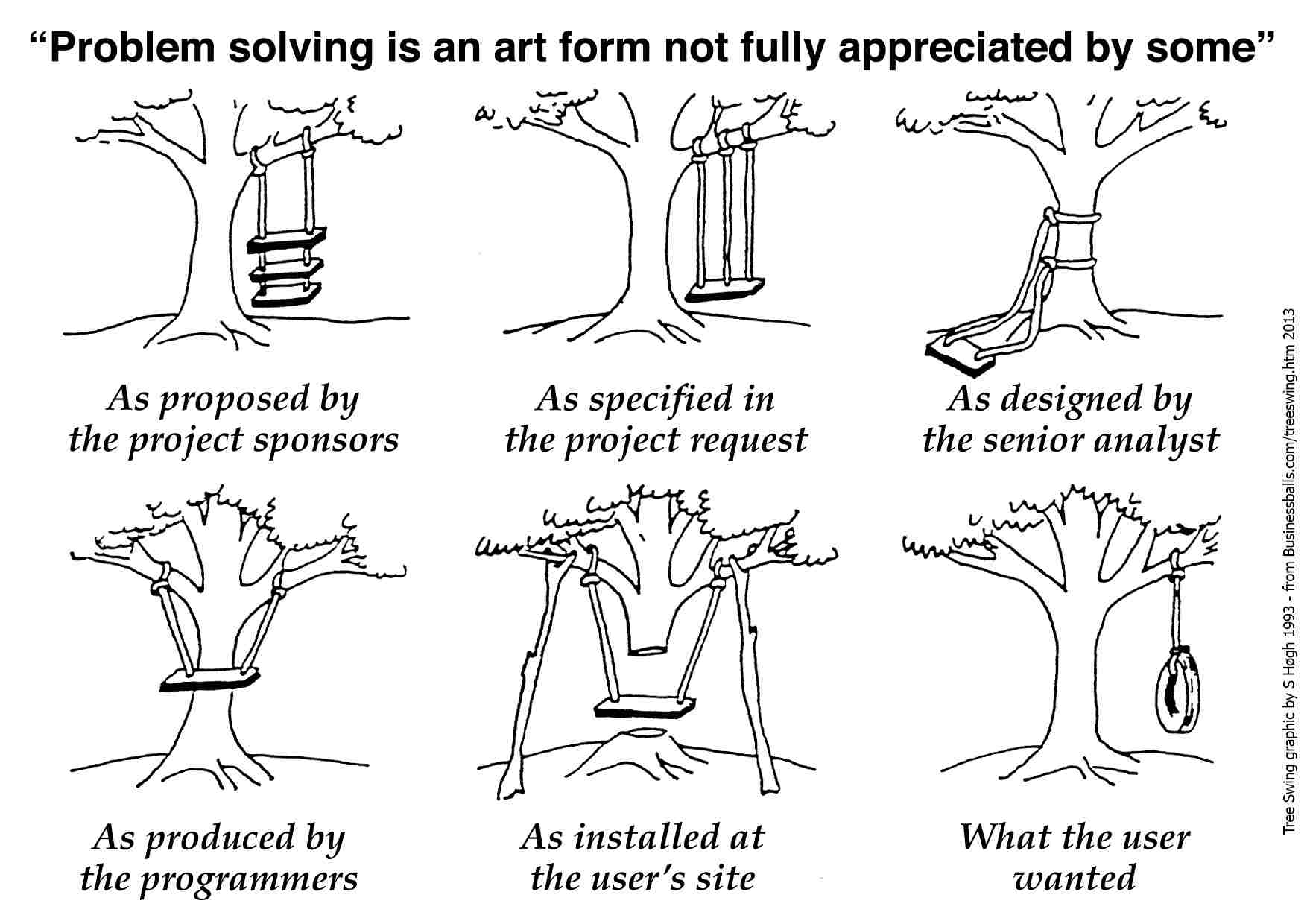 Required Reading
Wikipedia, System Development Lifecycle
 Build vs. Buy: How to Know When You Should Build Custom Software Over Canned Solutions
 What We Know About the Internet’s Disruptive Power
 The 5 Tech Trends that will Dominate CES and 2017
 Leagues Sees Real Benefits in Daily Fantasy Sports
 Hidden in the Long Tail
Wikipedia, Systems Development Lifecycle
Discuss:
1. What was this article about?
		


2. Why should you care?
Working as part of the business, IT people create system that provide value to the organization.  This article describes the processes followed by the IT organizations when they create systems.
Regardless of your major, as a business person working in an organization, you will be involved in the envisioning, planning and deployment of systems for your organizations.  The better you understand how the IT people create system, the more you can contribute to the process and the more successful you all will be.
Required Viewing 1/4
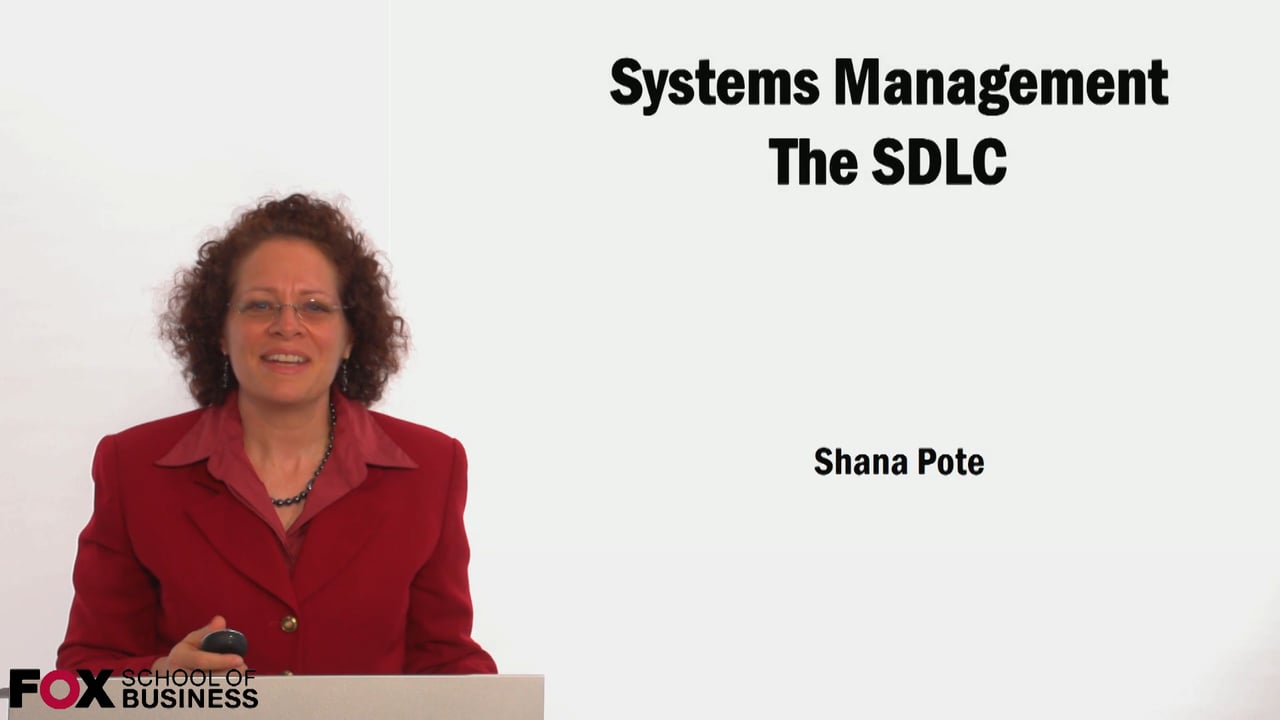 ?
Testing
Waterfall
Maintenance
Design
Requirements
Go Live
What is the Systems Development Life Cycle (SDLC)?
Buy vs. Build
Analysis
Training
Coding
Agile
SDLC Phases: Waterfall Methodology
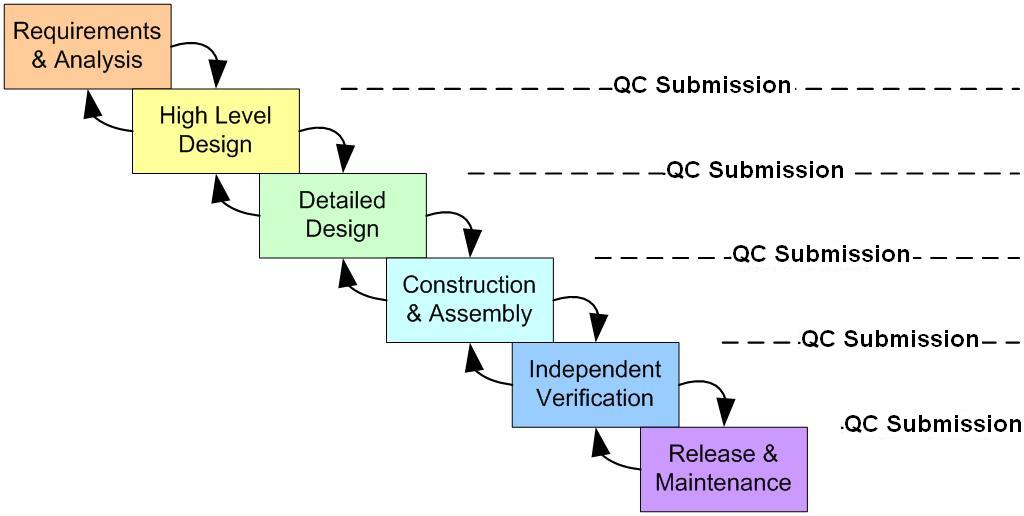 Requirements Gathering and the BRD
Conept Map & Architecture Diagram; Build vs. Buy Decision
Modeling: Swim Lanes & Entity Relationship Diagrams
Engineering & Implementation
Acceptance Testing, Training
Go Live
Maintenance, Upgrade & Support
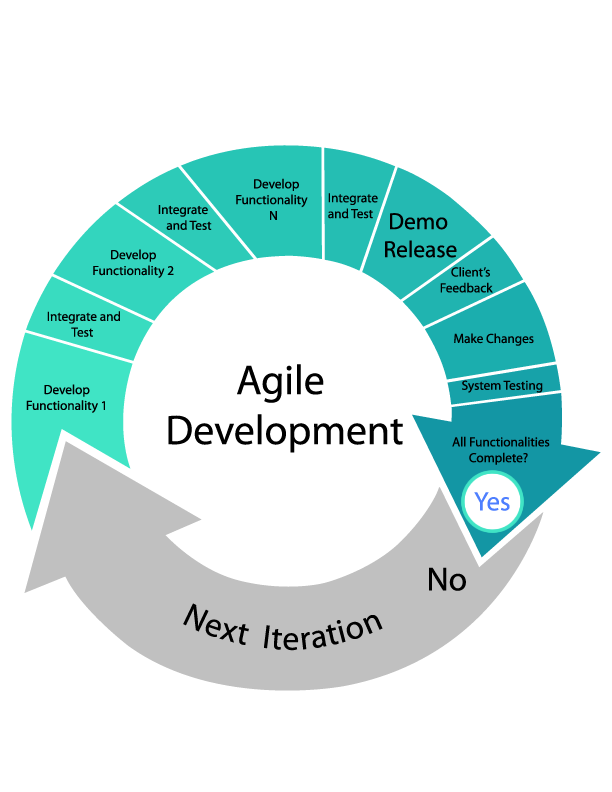 Build vs. Buy: Hot to Know When You Should Build Custom Software Over Canned Solutions
Discuss:
1. What was this article about?
		

2. Why should you care?
Sometimes it is better to buy a system than build it yourself.  Sometimes it is better to build a system than buy it off the shelf.  This article explains why you might make one choice over another.
Regardless of your major, as a business person working in an organization, you will be involved in the envisioning, planning and deployment of systems for your organizations.  When you must make the “build vs. buy” choice, you need to make the right choice for the right reason.
Required Viewing 2/4
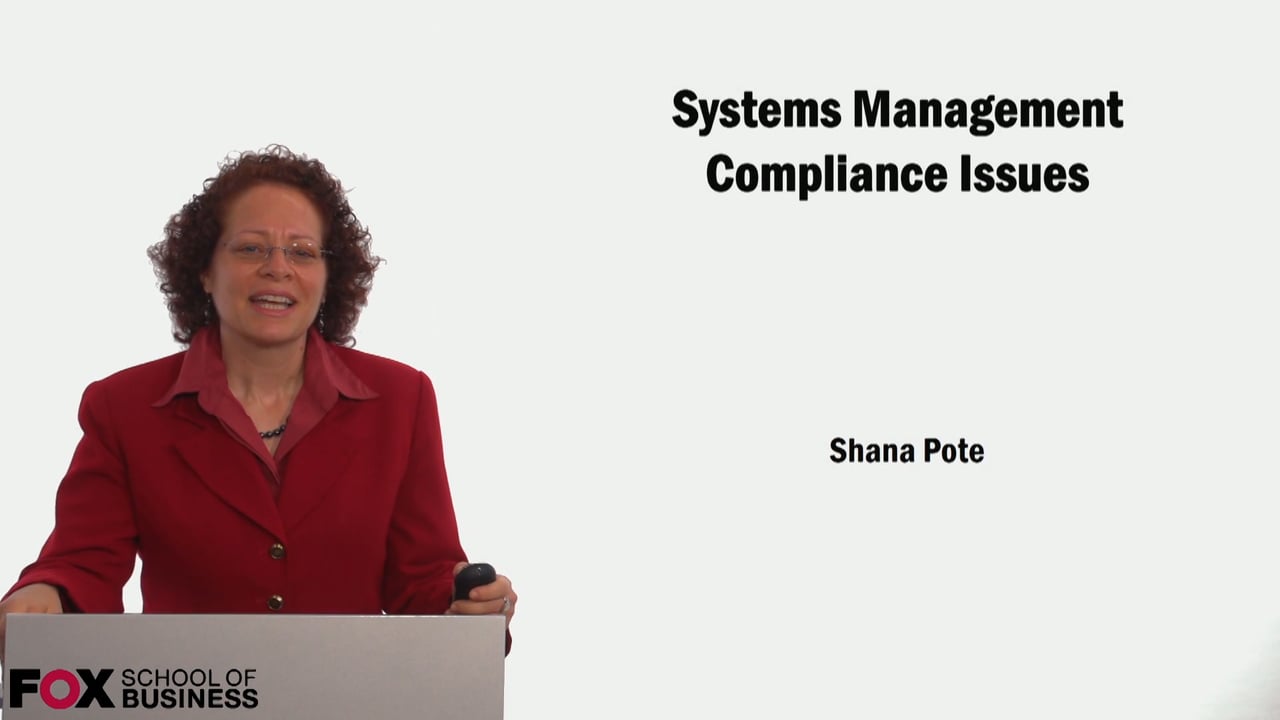 Compliance Considerations
Sarbanes-Oxley
 HIPAA
 HITECH
 FDA
 CMS
 Safe Harbor Agreement
[Speaker Notes: ADD NOTES]
Sarbanes-Oxley (2002)
Enacted in response to major accounting scandals involving Enron and WorldCom
 Designed to prevent accounting fraud, increase corporate transparency, eliminate conflicts of interest, and protect whistle-blowers
 Has major impact on ERP systems and business software
Sarbanes-Oxley (2002)
Public Company Accounting Oversight Board (PCAOB)
 Auditor Independence
 Corporate Responsibility
 Enhanced Financial Disclosures
 Analyst Conflicts of Interest
 Studies and Reports
 Corporate and Criminal Fraud Accountability
 White Collar Crime Penalty Enhancement
 Corporate Tax Returns (CEO)
 Corporate Fraud Accountability
HIPAA (1996)
Title I: Health Care Access, Portability, and Renewability
 Title II: Preventing Health Care Fraud and Abuse; Administrative Simplification; Medical Liability Reform
 HIPAA Privacy Rule (2003)
 Transactions and Code Sets Rule
 Security Rule
 Unique Identifiers Rule (National Provider Identifier)
 Enforcement Rule
HITECH Act (2009)
Health Information Technology for Economic and Clinical Health Act
 "the most important piece of health care legislation to be passed in the last 20 to 30 years”
 "foundation for health care reform”
 Electronic Health Record (EHR)
Roadmap
Creating Systems for a Business
3.1 Types of Systems in Organizations
3.1.1 Enterprise Systems (ERP)
3.1.2 Decision Support
3.1.3 Knowledge management, R&D, and social business
3.2 Systems Management
3.3 Digital Business Innovation
Required Viewing 3/4
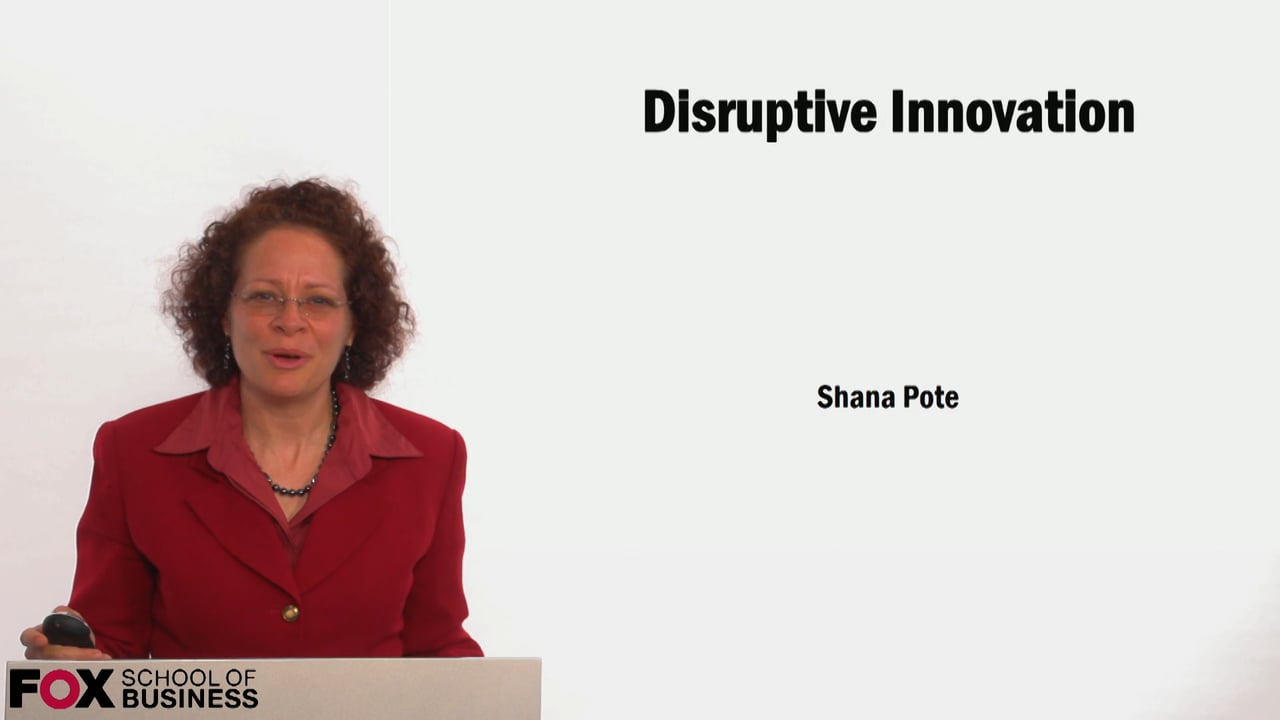 The Information Age
Redefining the Rules of Business
“Digital innovators are marked by their ability to join two things together –
An understanding of what has become possible due to advances in technology and,
An astute insight into some unmet organizational of societal need
In order to create something new and valuable with digital technology…

This means that just about every business professional today has the opportunity-or even the obligation, given the growing importance of digital technology to organizational success- to become, in some form, a digital innovator.”  

                                                                               - Fichman, Dos Santos and Zheng
What We Know, Now, About the Internet’s Disruptive Power
Discuss:
1. What was this article about?
		


2. Why should you care?
This article discusses not just the accelerating pace of change introduced by technology but the widening of scale that technology has impacted.
The impact of technology is far more than Facebook and Uber.  Understand the changes in technology over the past 30 years, understand your business and position your business to be successful in this chaotic new world or be decimated by your competitors.
The disruptive Power of the Internet
How has the internet changed the way business operates?
 How we market products and services
 How we process payment
 How we discover new prospects
 Virtual reality driven businesses
 New opportunities for crime
How has the photographic equipment industry been disrupted?
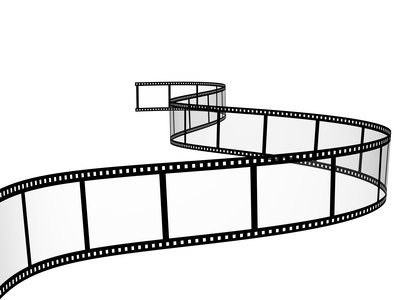 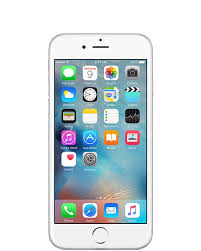 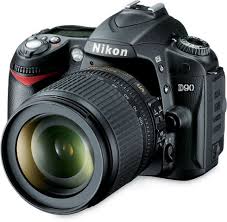 ?
Effects of the Internet
Increase in competition
 Decrease in margins
 Increase in caliber and quality
 Increase in rate of change
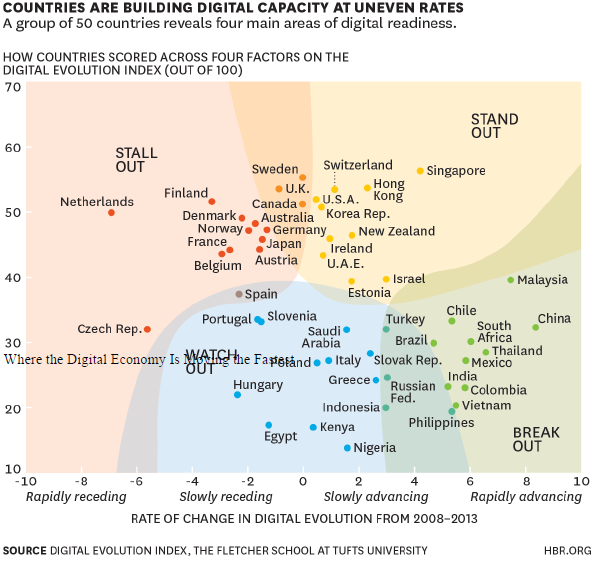 The 5 Tech Trends that will Dominate CES and 2017
Discuss:
1. What was this article about?
		

2. Why should you care?
This article highlights the five hottest tech trends from the Consumer Electronic Show
Consumer electronics often impact businesses enabling them to transform existing business models or create new business models.  Organizations need to keep an eye on these trends to remain competitive in the marketplace.
Different Realities
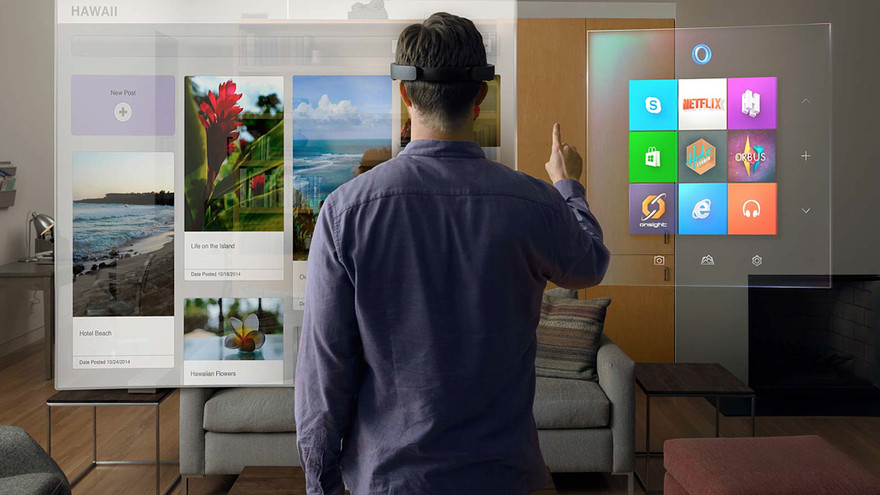 Driverless Cars
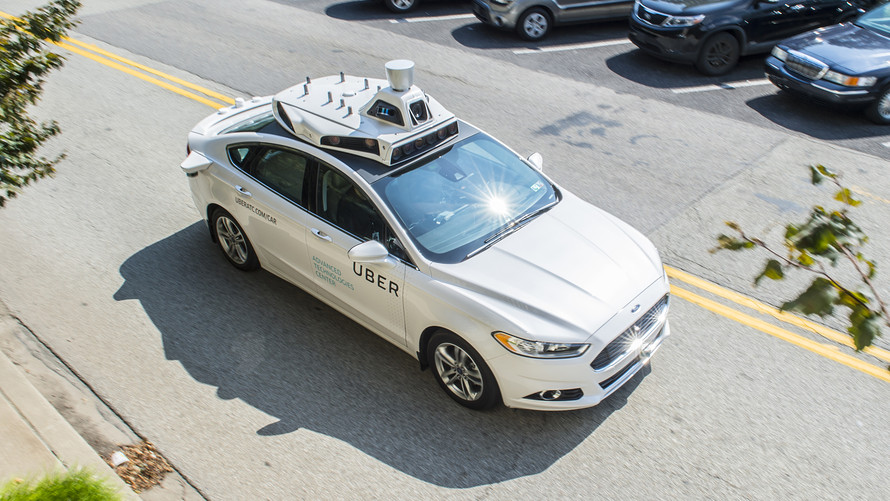 Wearables
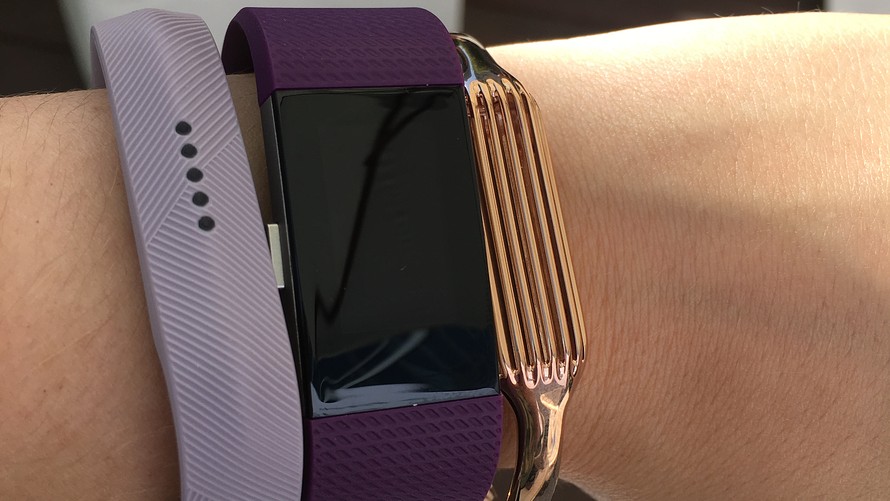 Artificial Intelligence
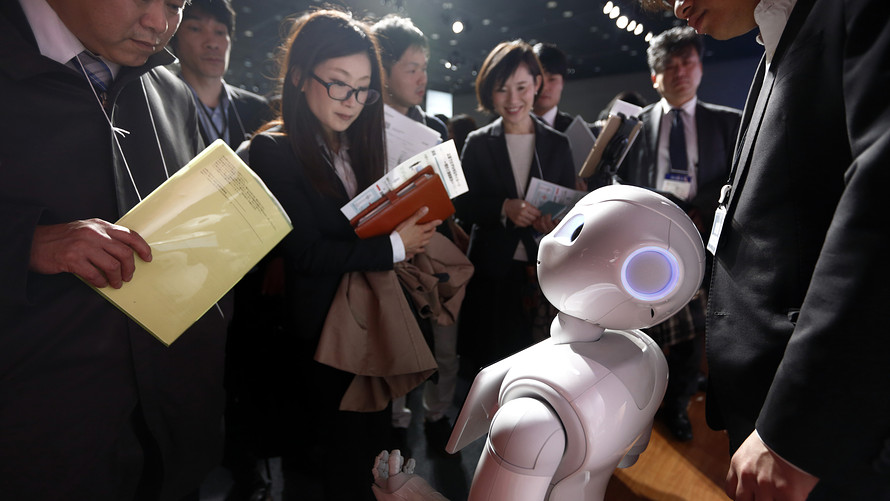 The Cloud and IoT
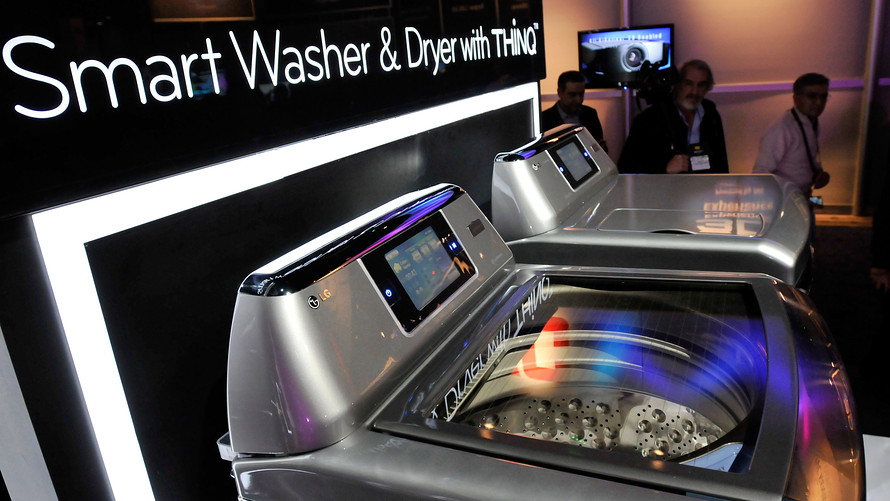 Leagues See Real Benefits in Daily Fantasy Sports
Discuss:
1. What was this article about?
		


2. Why should you care?
This article is a great overview of fantasy sports leagues and how people are making money from this.
This is just another great example of how technology has been leveraged to change existing business models and create entirely new business models for those with vision and an understanding of technology.
Fantasy Sports
Great for:
 Live viewership
 Advertising
 Content Providers
 Real money in imaginary games
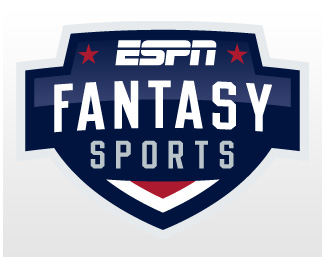 Hidden in the Long Tail
Discuss:
1. What was this article about?
		


2. Why should you care?
This article describes how the internet has created new, lucrative  markets for obscure products that might not be practical to deliver through traditional channels.  This is especially true for digital products.
This is just another great example of how technology has been leveraged to change existing business models and create entirely new business models for those with vision and an understanding of technology.
Required Viewing 4/4
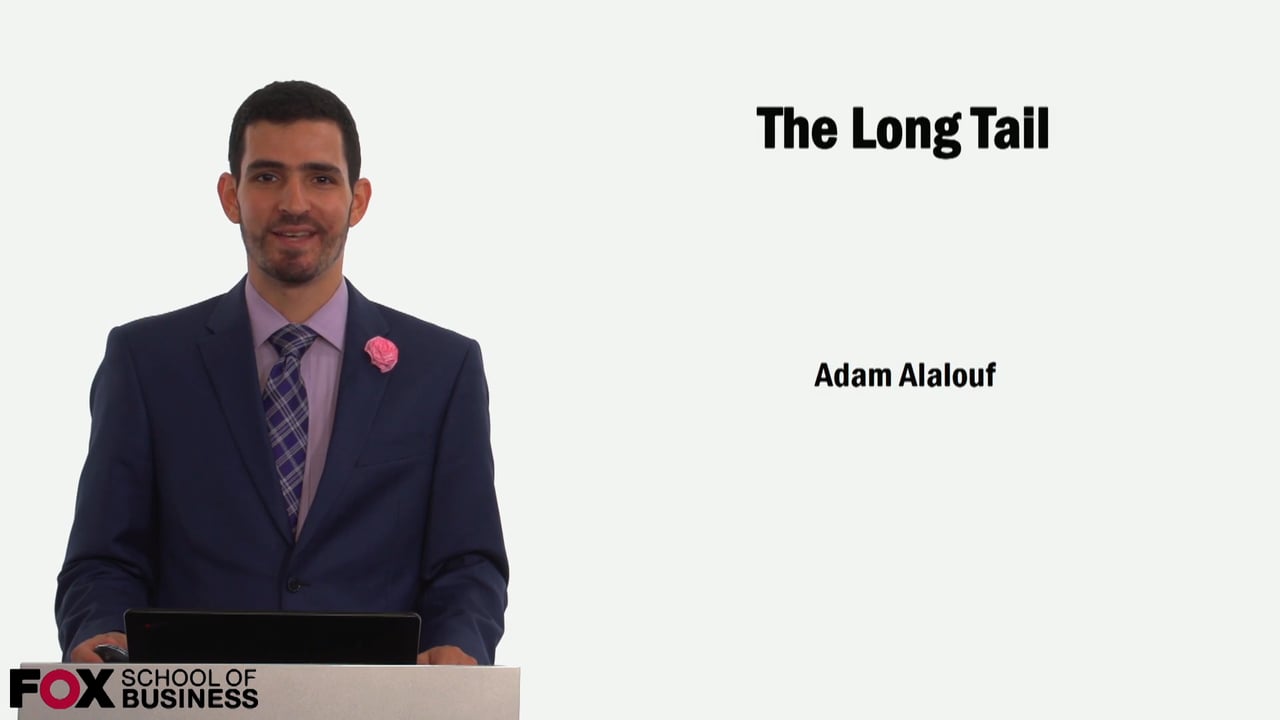 Normal Distribution
J. C. F. Gauss
 Central Limit Theorem
 Symmetry around μ
 μ is the confluence of the mean, median, and mode of the data 
 μ splits the data in half
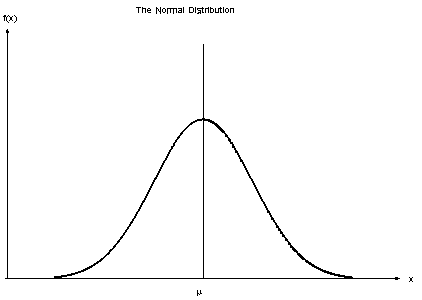 Long Tail Distribution
Variety > bestsellers
 Netflix
 Amazon
 iTunes
 There’s money in the tail
 Advertising products
 Google
 Yahoo
 Bing
 Travel bookings
 How does a company “fatten the tail?”
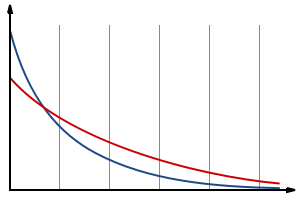 Netflix Long Tail
“…gets most of its profits from a large number of infrequently requested movies rather than from few large and profitable movies.”
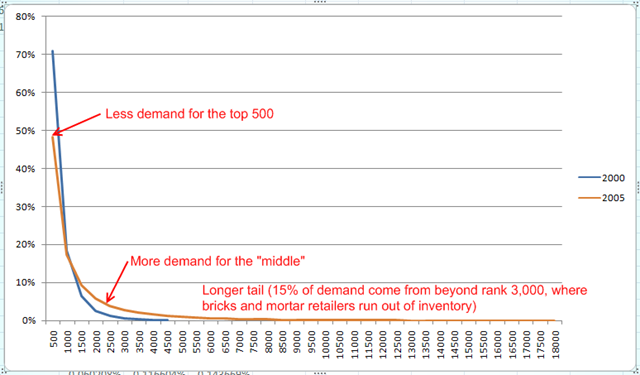 Roadmap
In-Class Activity…
Gathering Systems Requirements
In-Class Activity…
The Long Tail
Solution : step 1
Solution : step 2 a
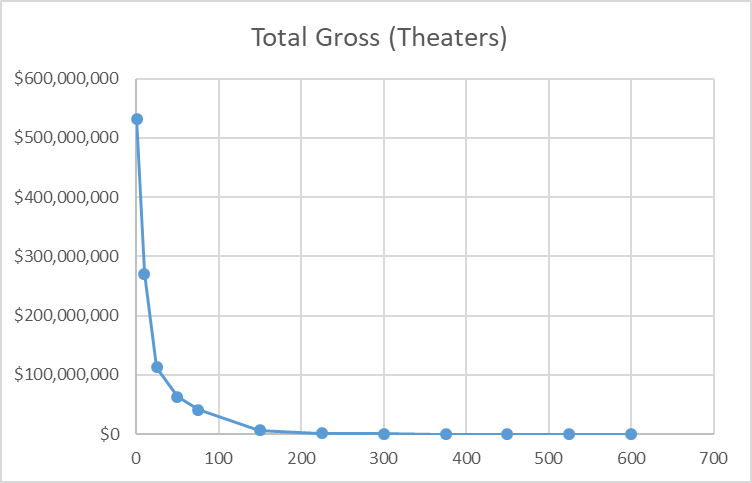 Solution : step 2 b